A kutatástámogatás lehetőségei és eszközei 
az Országgyűlési Könyvtárban 

dr. Urai-Tóth Éva, könyvtárvezető-helyettes
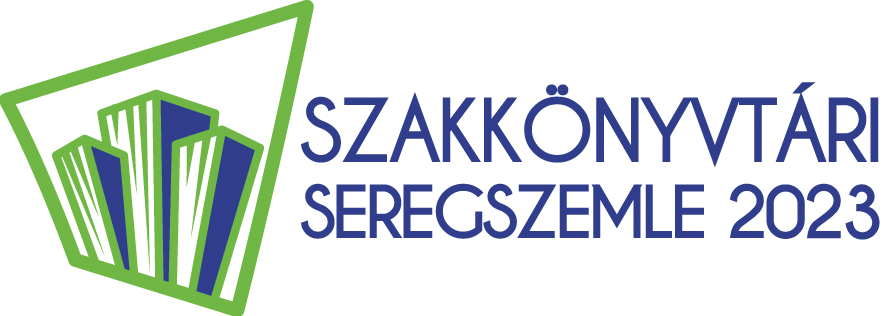 2023.03.30.
A kutatástámogatás lehetőségei és eszközei
…szakirodalmi feldolgozás…

…honlap…

…katalógus /discovery…

…szaktájékoztatás…
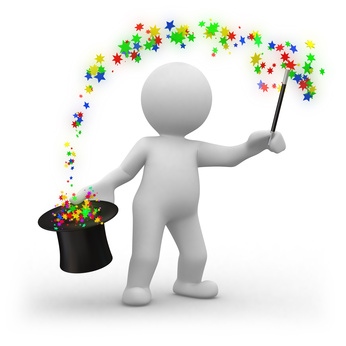 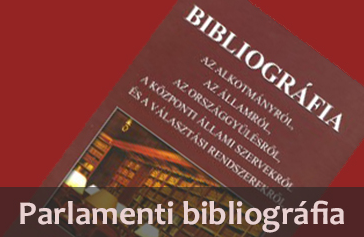 … szakirodalmi feldolgozás …
Jogi tartalmi feltárás

a könyvtárba beérkező hazai jogi tanulmánykötetek, folyóiratok teljes körűen feldolgozása (72 cím), 

a külföldi jogi szakirodalom, a jogi évkönyvek, a folyóiratok válogatott feldolgozása (magyar vonatkozású cikkek).
"Soltész-bibliográfia„
magyar állam, 
állami szervek (így különösen az Országgyűlés), 
politikai rendszerek, 
választások szakirodalmának feldolgozása.
a cikkek, tanulmányok megjelennek a katalógusban.
[Speaker Notes: GYSZO
eredetileg valóban adatbázis építés volt, így indult. 
Bár már több, mint 10 éve lezárult a külföldi jogi szakirodalom, a jogi évkönyvek, a folyóiratok feldolgozása, ezt ma már csak szűkebb körben (pl. magyar vonatkozású cikkek) végezzük, azért a rendelkezésre álló online forrásainkban jórészt angol vagy német nyelven elérhető cikkek, tanulmányok mellett az egyéb nyelvterületek vonatkozásában még mindig fontos forrást jelenthet a 70-es évek közepén indult külföldi jogi feltáró munka.]
… honlap…
https://konyvtar.parlament.hu/
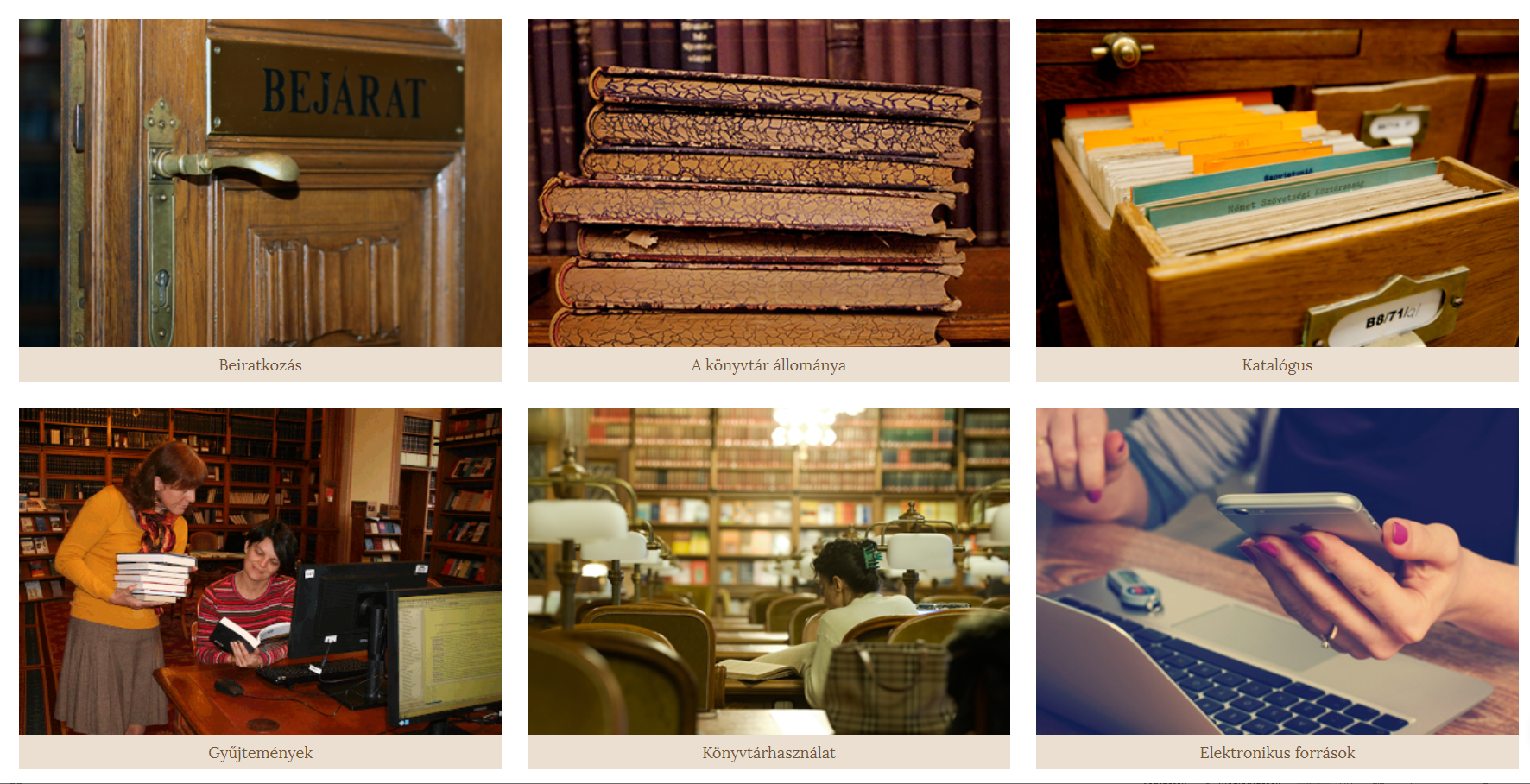 [Speaker Notes: SZO]
Gyűjteményi kutatástámogatás
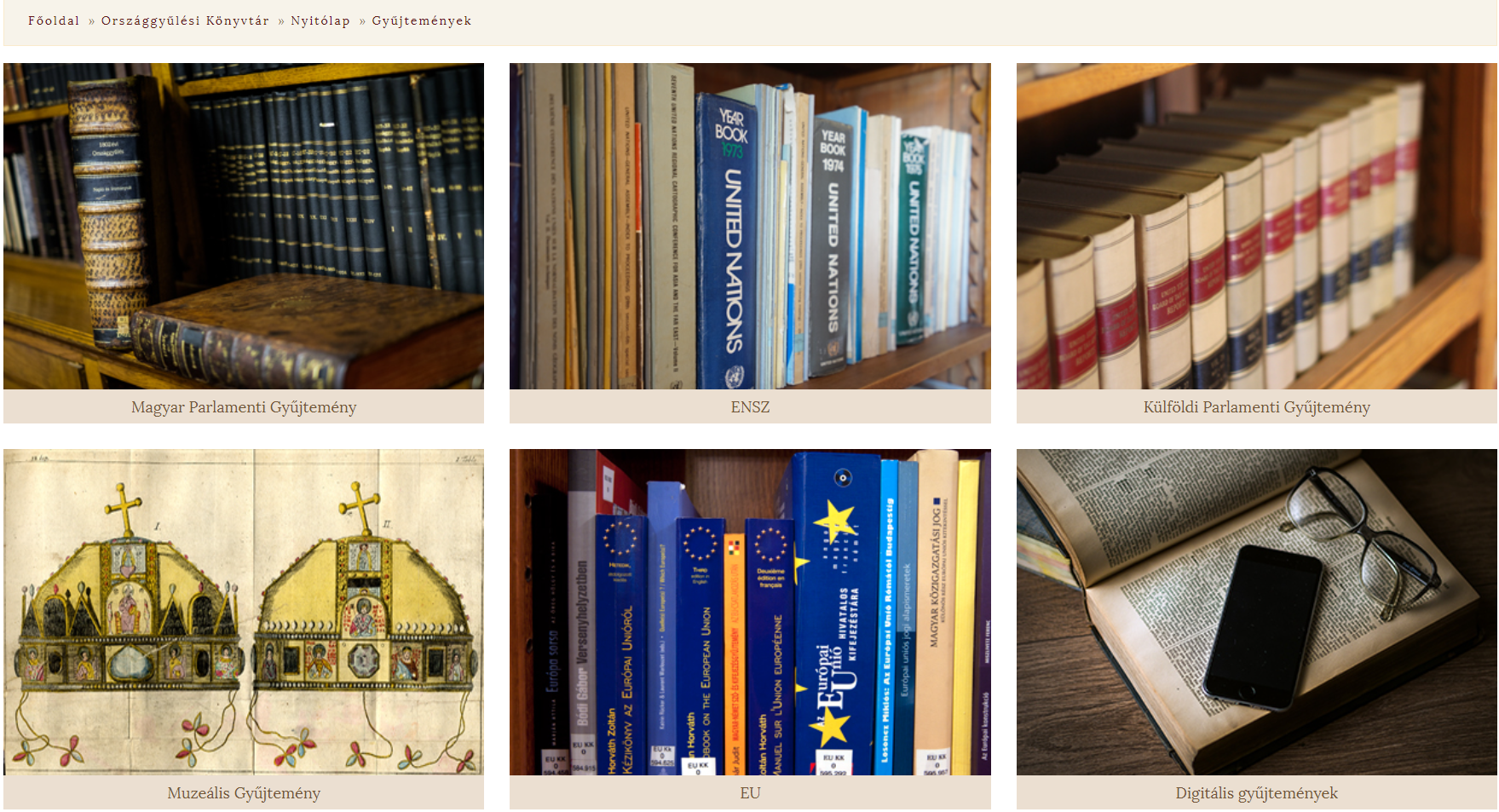 Magyar és Külföldi 
Parlamenti Gyűjtemények
Nemzetközi szervezetek 
Letéti Gyűjteményei: ENSZ, EU
https://konyvtar.parlament.hu/magyar-parlamenti-gyujtemeny
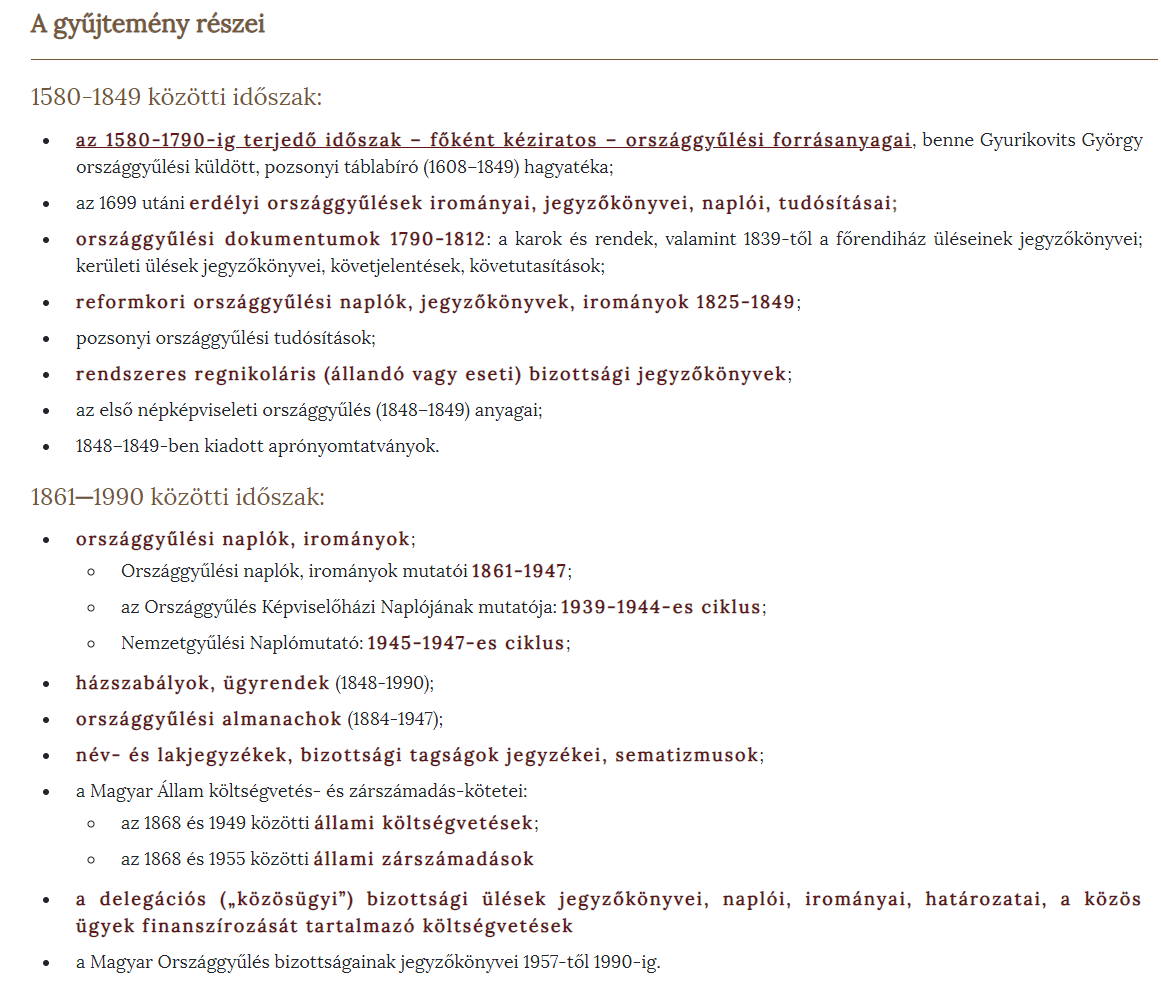 [Speaker Notes: MPGY: digitalizált tartalmaink – küldetés a kulturális örökség megőrzésében (2000 óta, kéziratosak közül hiányzik)
KPGY
ENSz: fő szervek oldalai, United Nations Digital Library, Az ENSZ szakosított intézményeinek adatbázisai, Az ENSZ New-York-i könyvtárának honlapja, Magyar ENSZ szervezetek]
https://dlib.ogyk.hu/
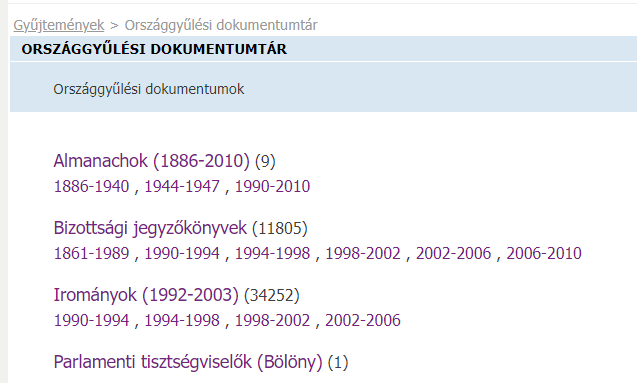 https://hungaricana.ogyk.hu/
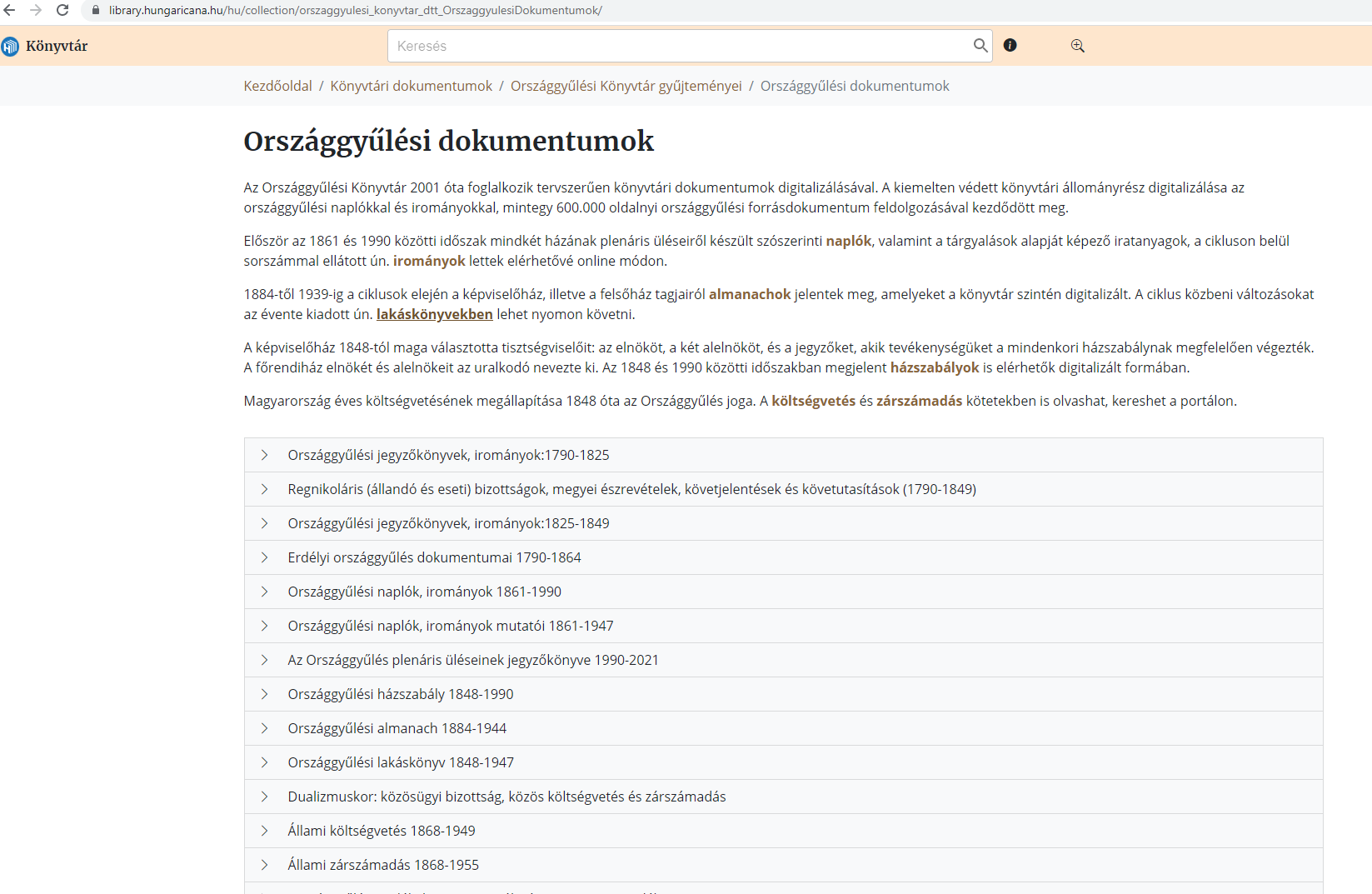 https://mpgy.ogyk.hu/
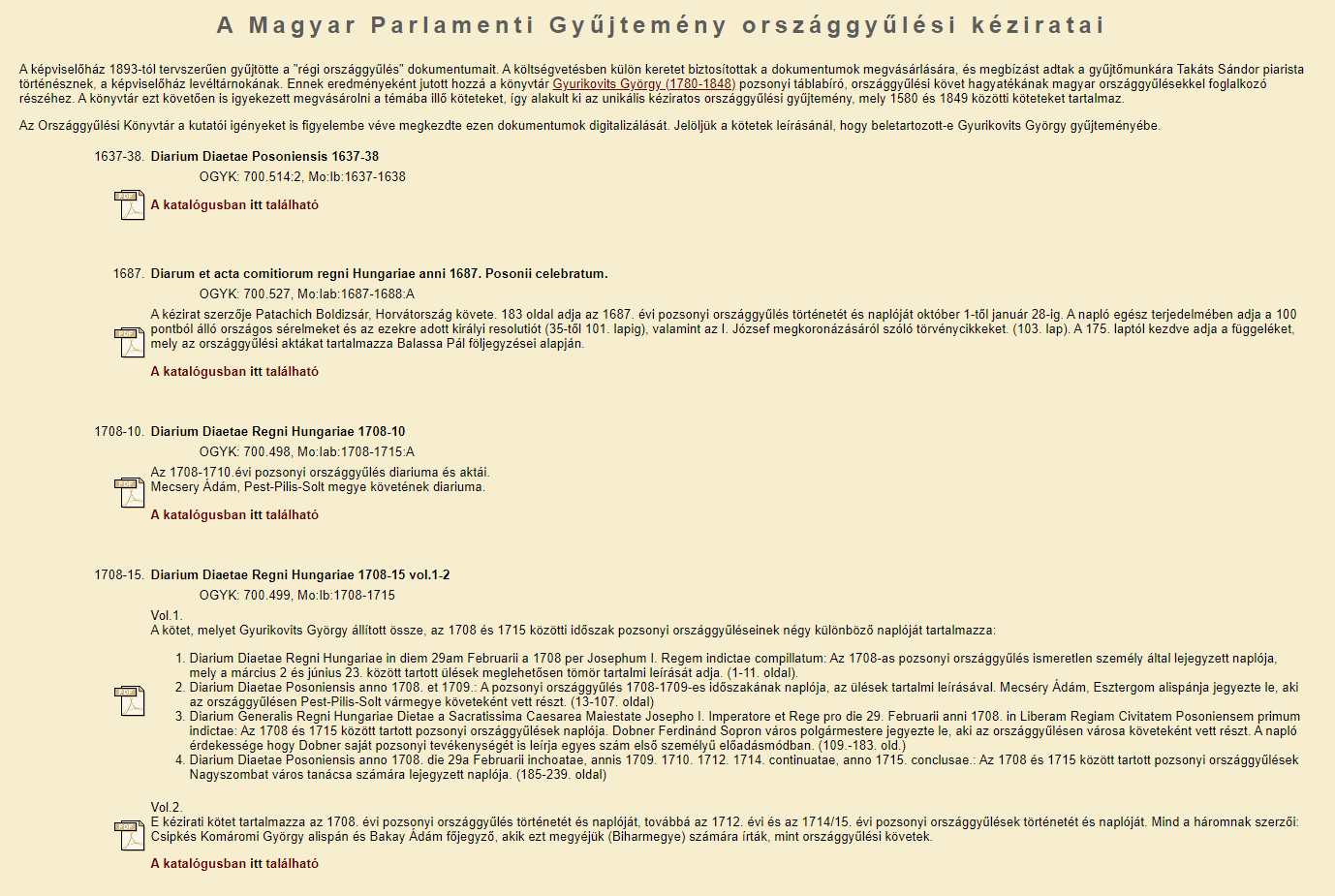 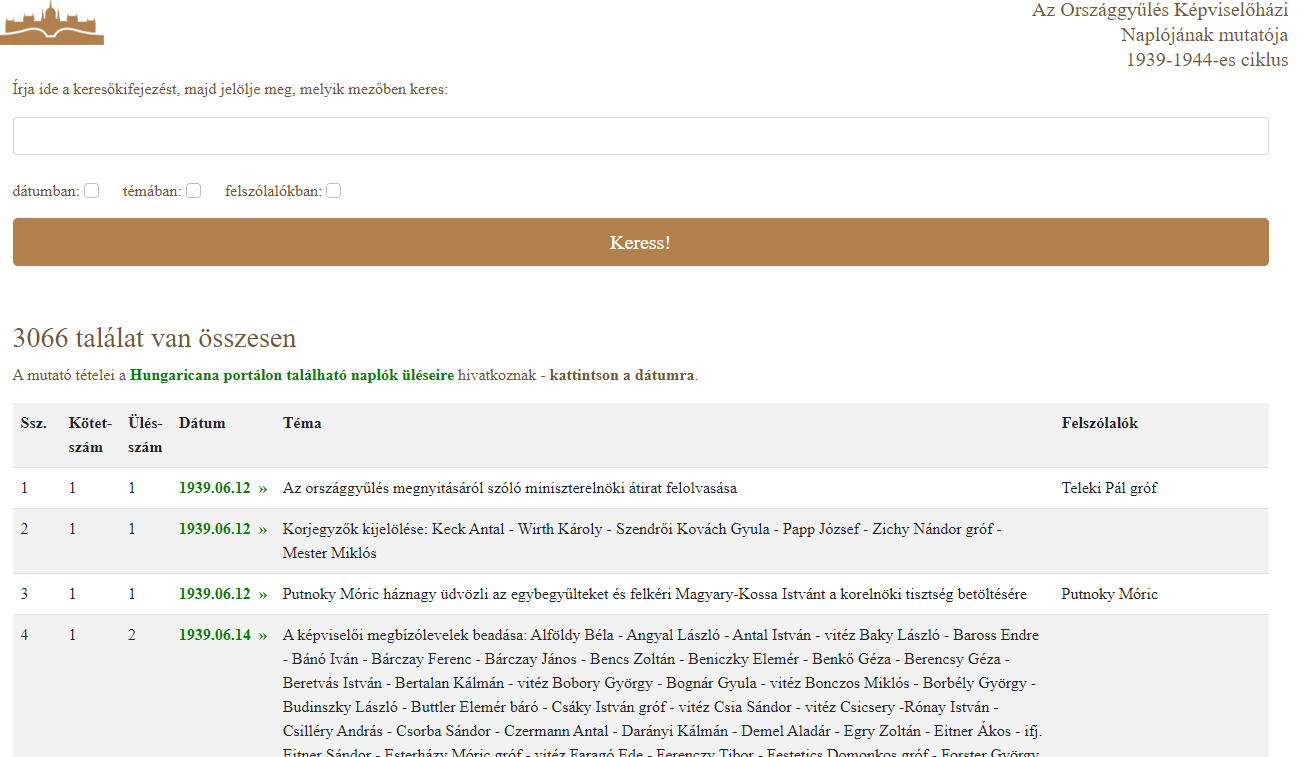 1580-1790 közötti országgyűlési forrásanyagok
1939-1944-es, 1945-1947-es ciklus naplómutatói
https://konyvtar.parlament.hu/ensz
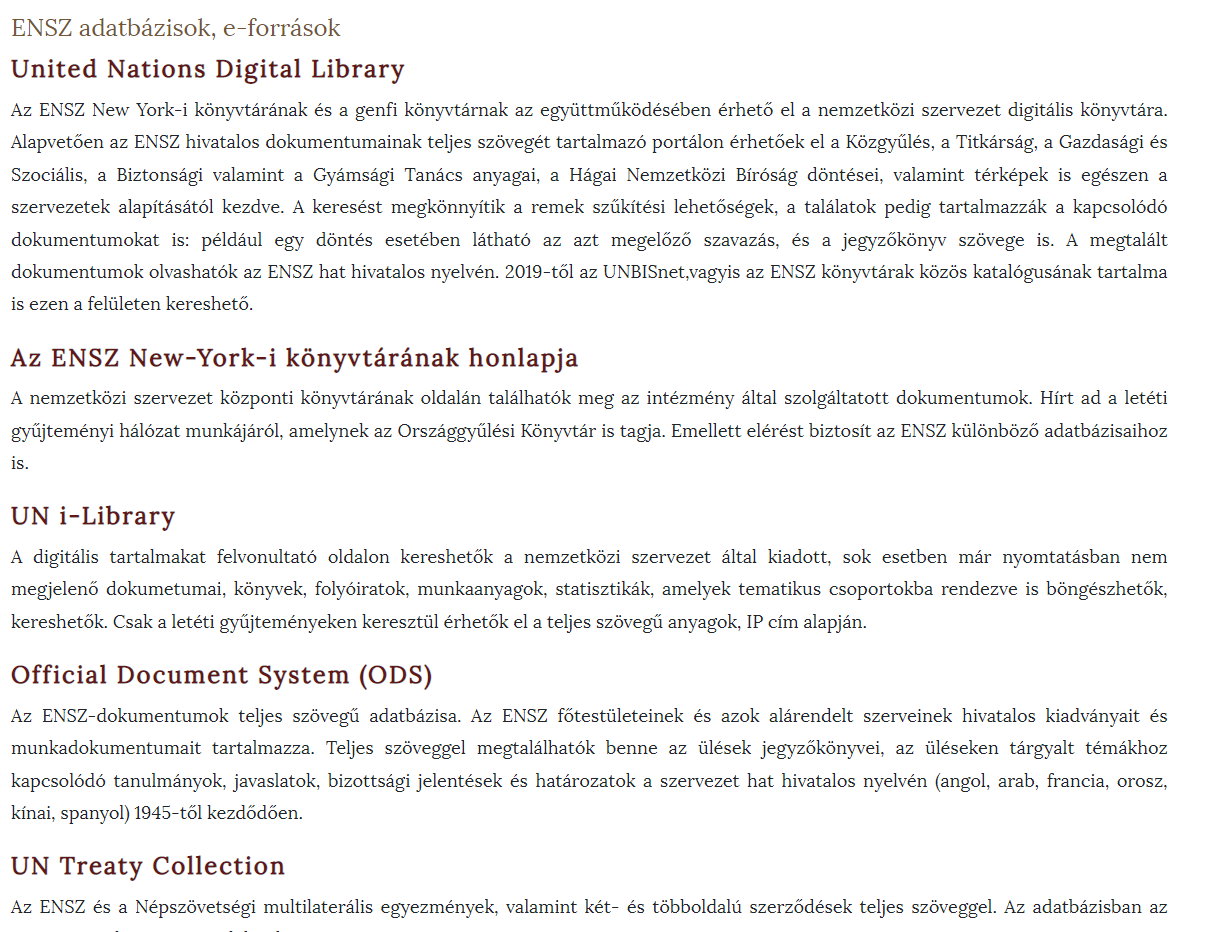 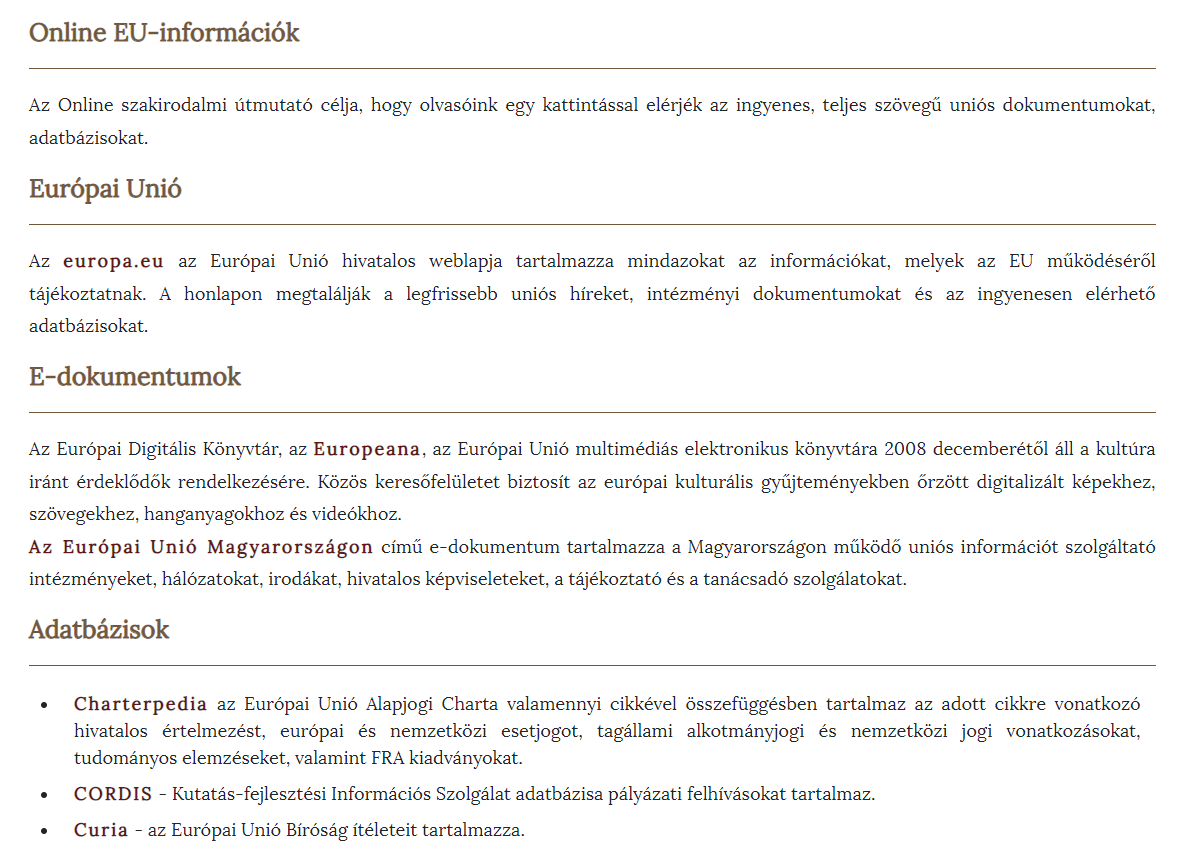 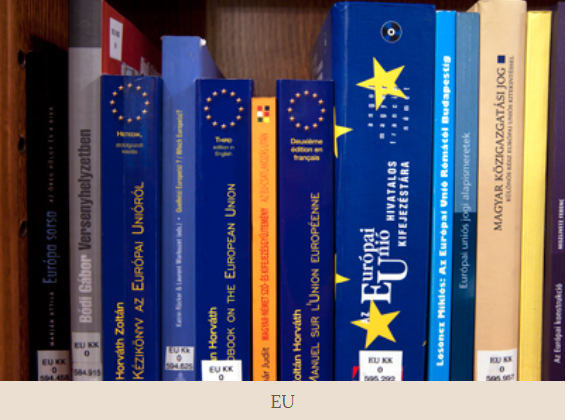 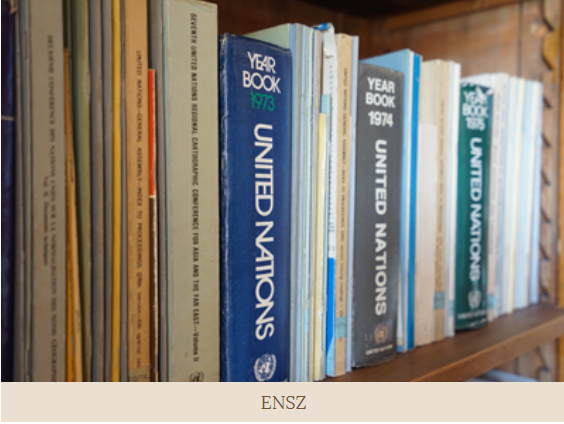 https://konyvtar.parlament.hu/eu-leteti-gyujtemeny
https://konyvtar.parlament.hu/magyar-jogi-portal
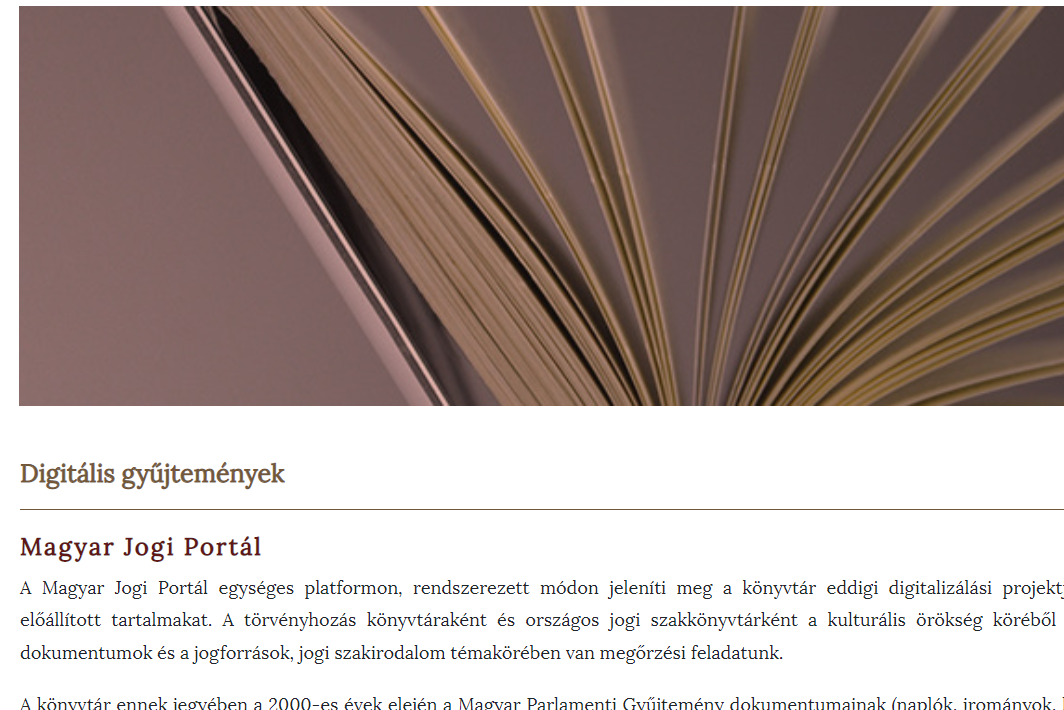 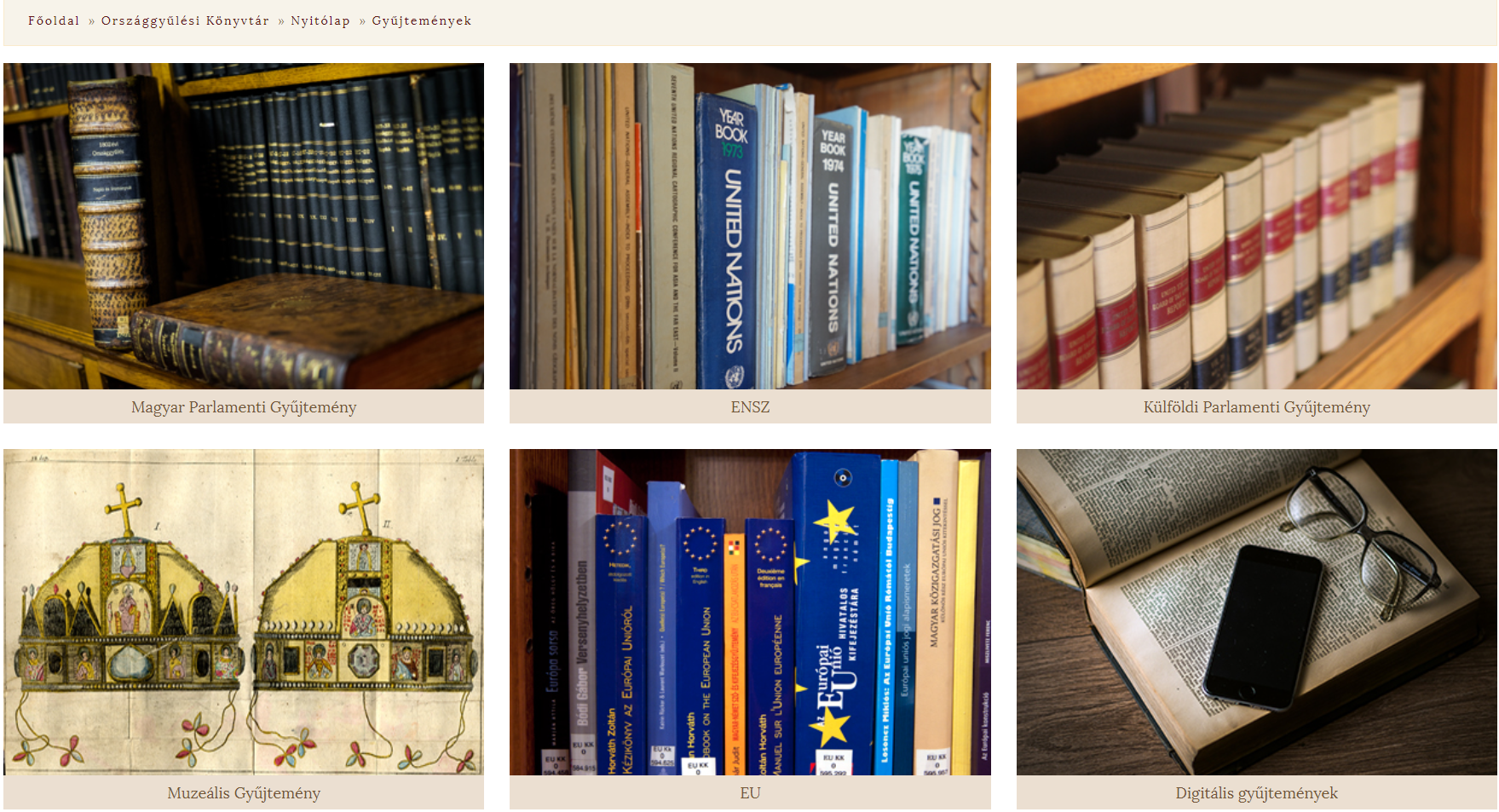 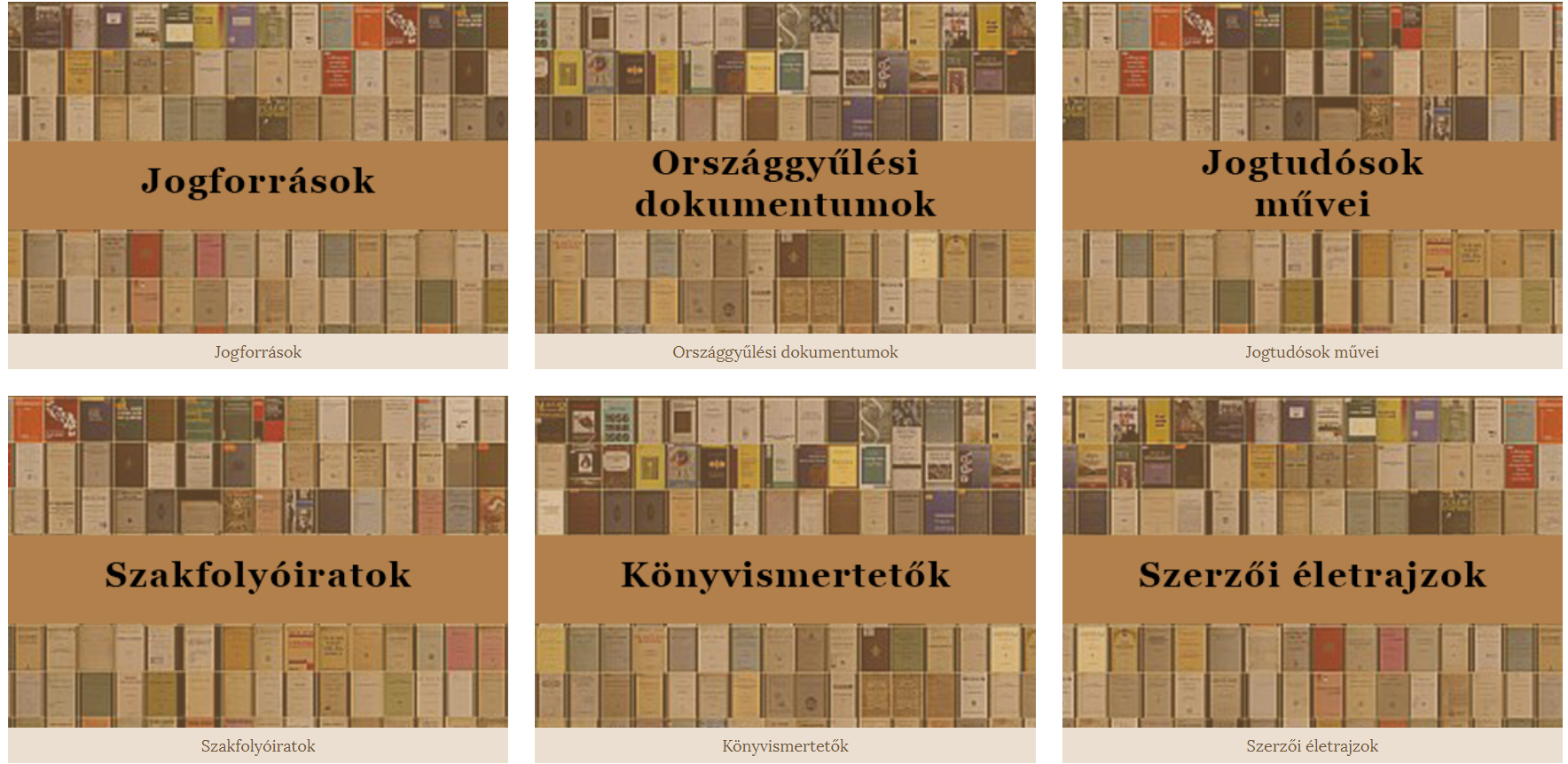 saját digitalizált gyűjtemény:
egységes platformon mintegy 5 M oldal
[Speaker Notes: Dtt1 2010-2012 
2 millió digitalizált oldal - 5272 kötet

adattárak, lexikonok
jogforrások (közlönyök, döntvénytárak)
közlönyök: 11  féle közlöny, 20 924 lapszám
döntvények:  39 féle döntvénytár,   605 kötet
szakirodalom (könyvek, időszaki kiadványok)
könyvek:   1864 mű,  2248 kötet
folyóirat: 73 féle folyóirat, 20 800 lapszám
parlamenti dokumentumok

Dtt2 2012-2015 
1,5 millió digitalizált oldal 

A digitalizálás kivitelezése helyben és kiszervezés formájában történt:
150.000 oldal (10%) muzeális illetve speciális, egyedi kezelést igénylő művek saját eszközökkel;
1.350.000 oldal (90%) oldal külső vállalkozó által tömegesen digitalizált dokumentum.
MJP 
120 szerző
1750 műve
500 ezer oldal]
https://konyvtar.parlament.hu/jogtudosok
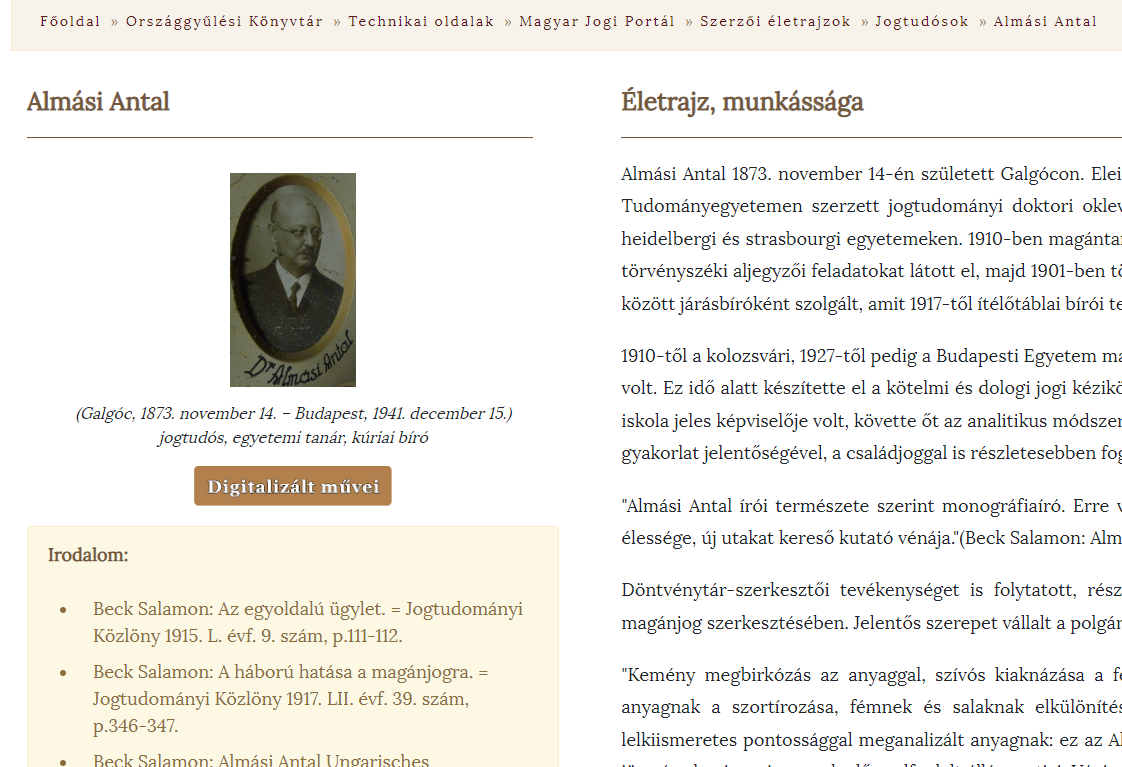 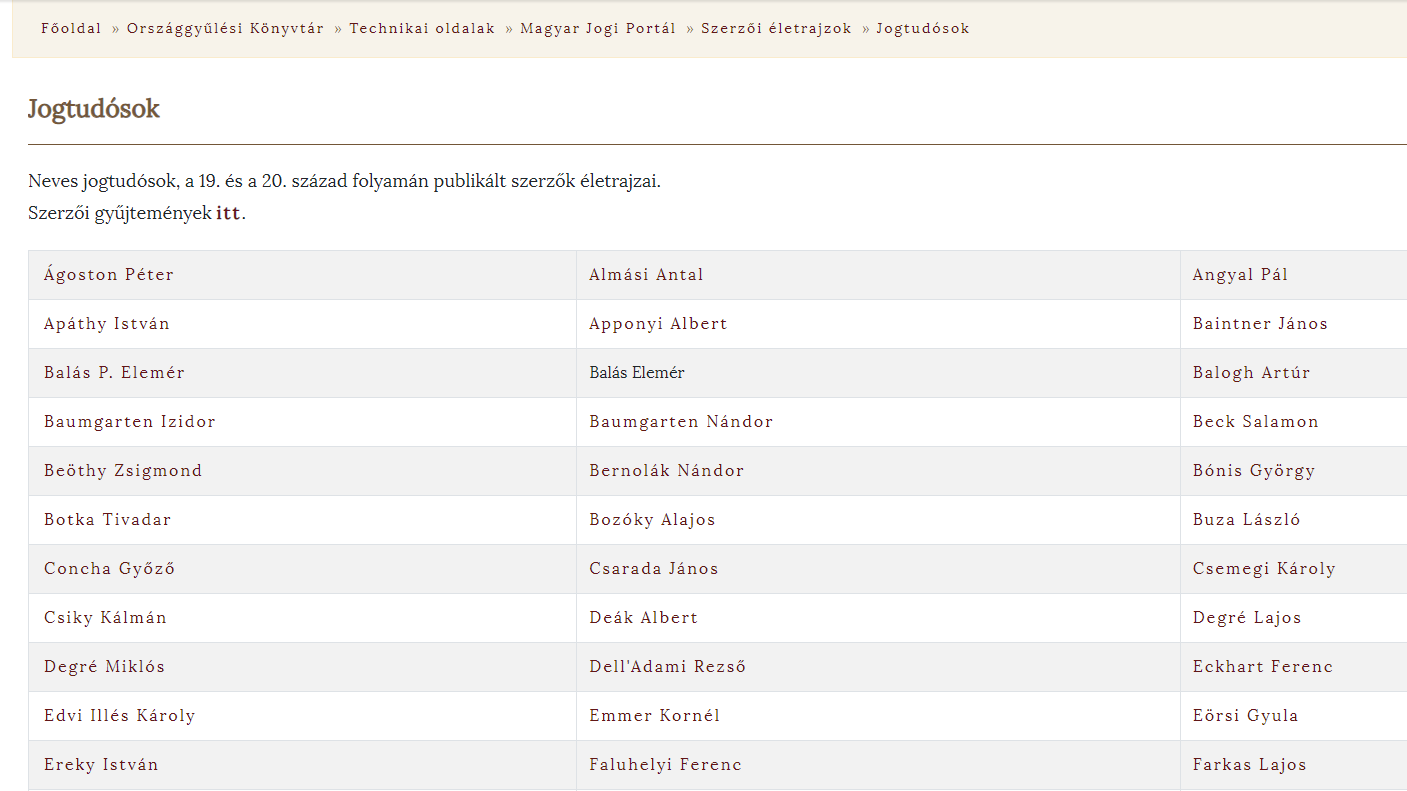 Gyűjtőköri kutatástámogatás
https://konyvtar.parlament.hu/elektronikus-kutatasi-segedletek
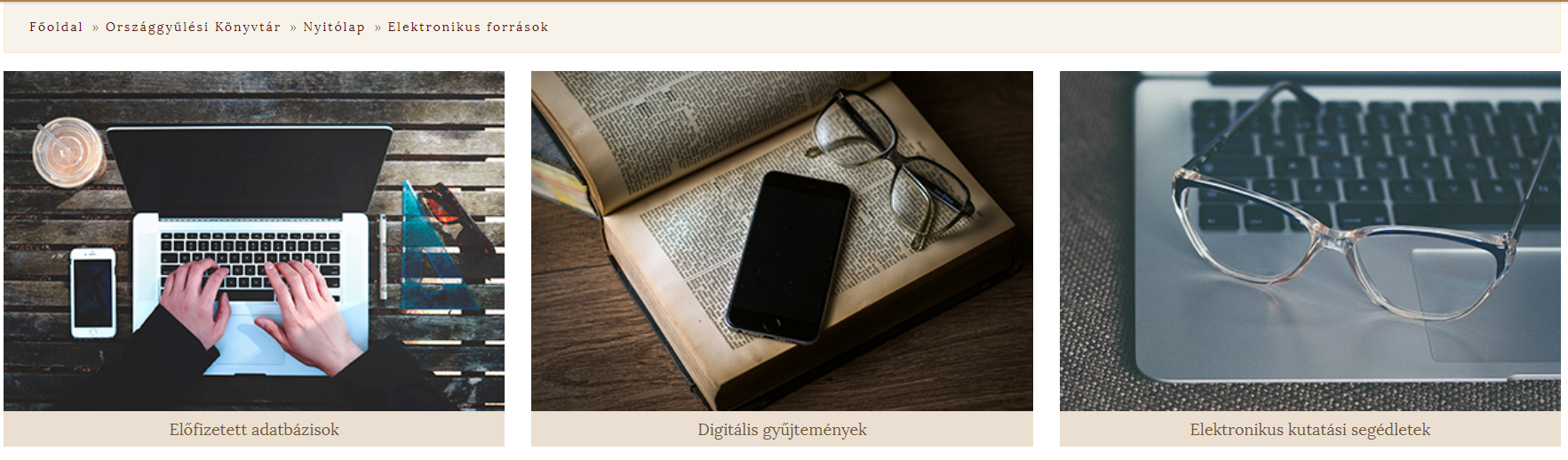 … katalógus /discovery…
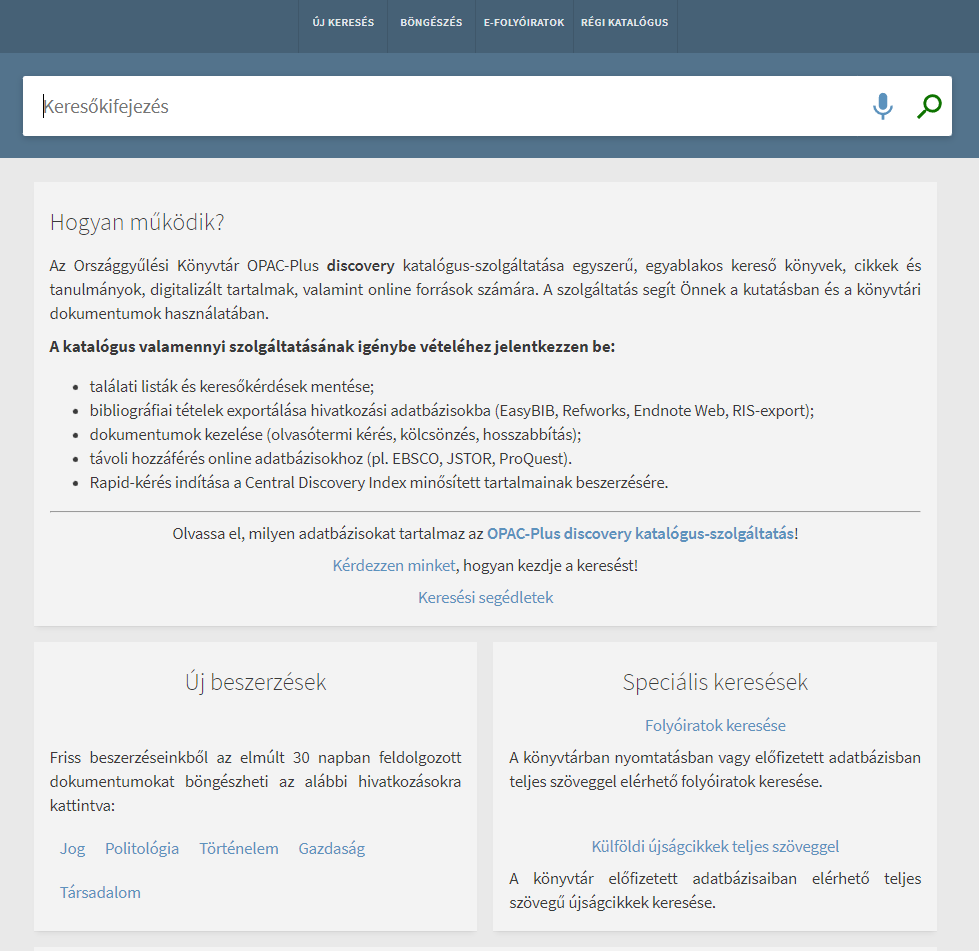 https://opacplus.ogyk.hu/
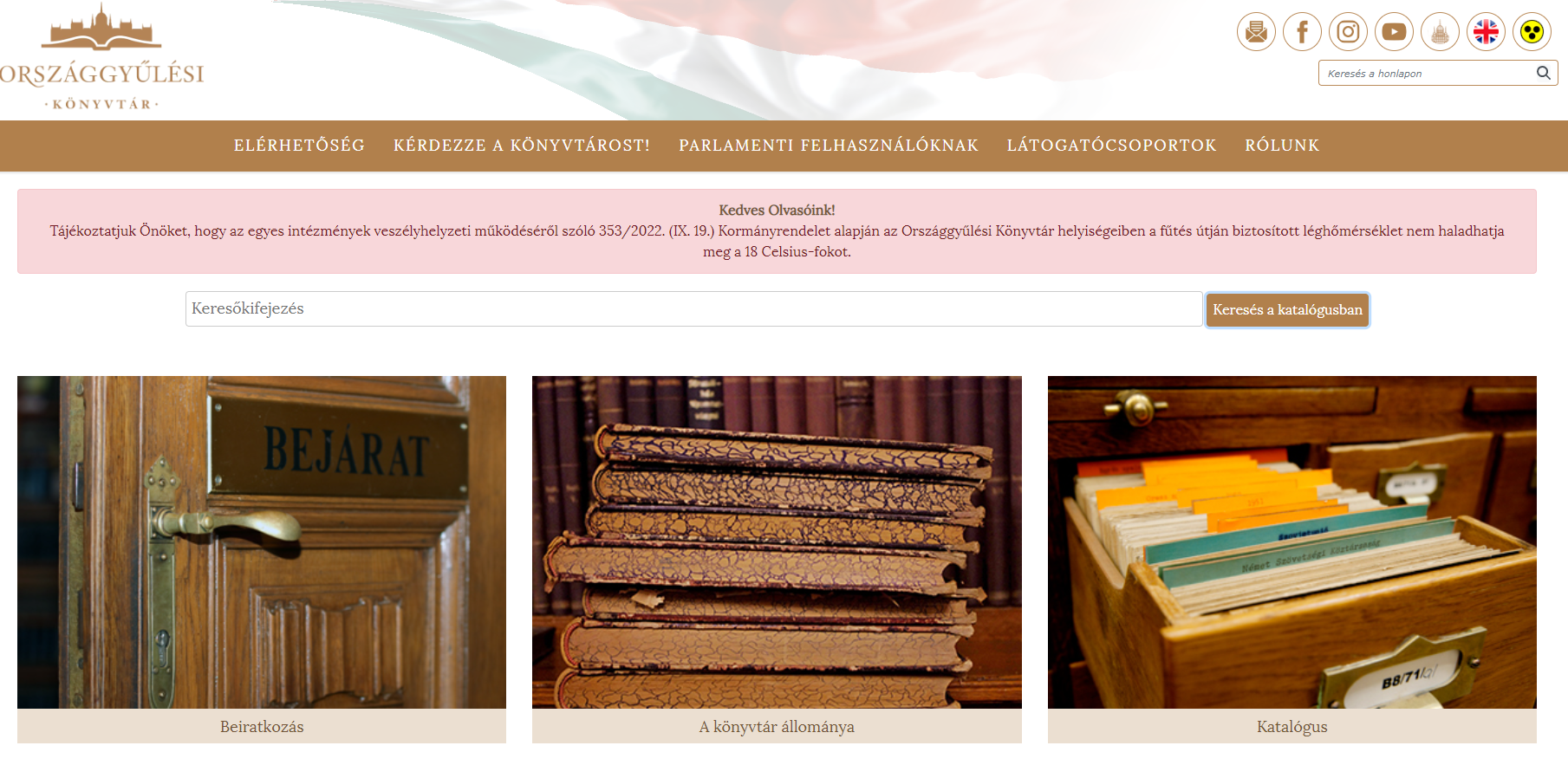 Könyvek, folyóiratok, tanulmányok, szakcikkek
Online tartalmak teljes szöveggel (előfizetett, szabadon elérhető)
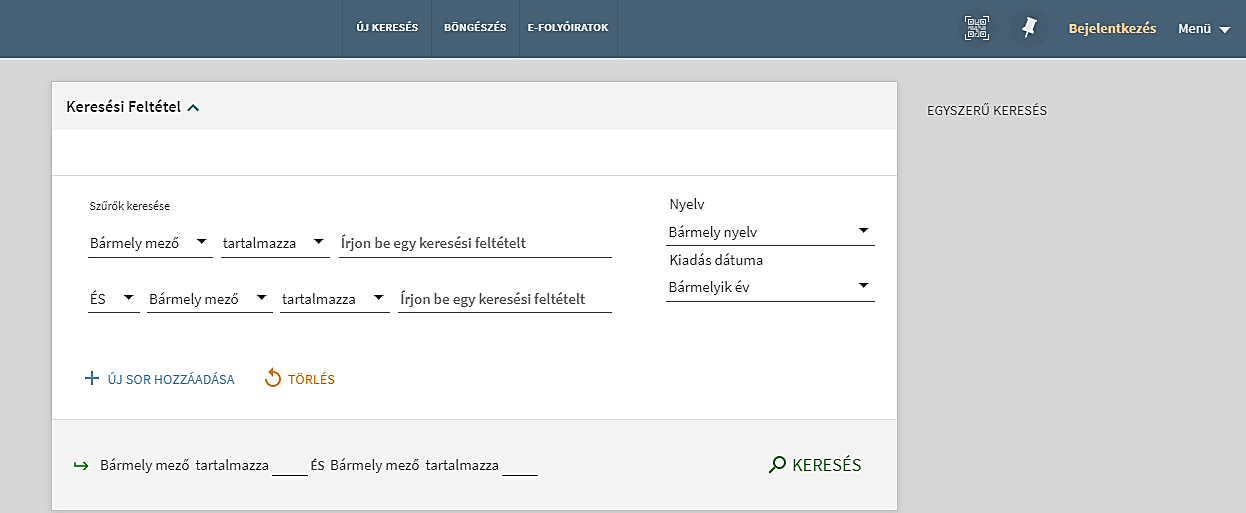 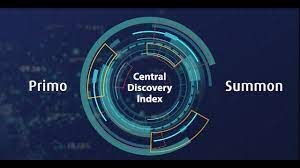 Digitális gyűjtemények
Online tartalmak teljes szöveg nélkül
Könyvek, folyóiratok, tanulmányok, szakcikkek
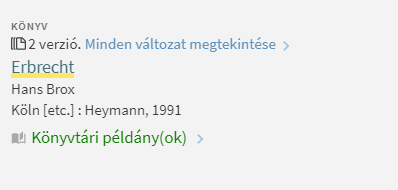 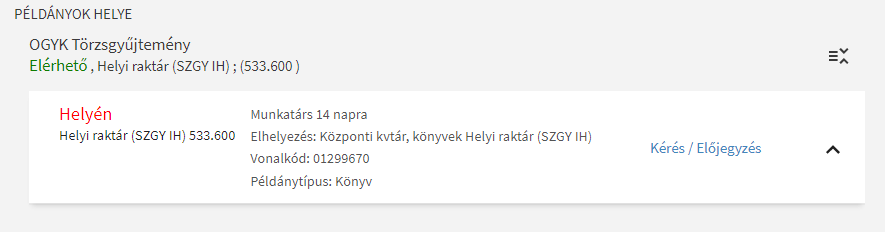 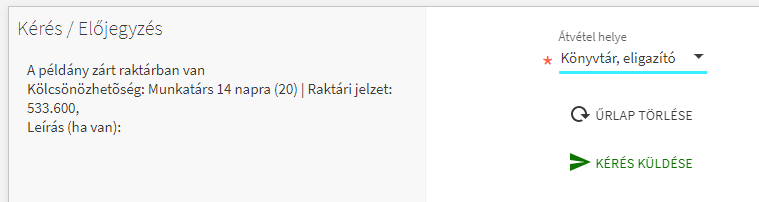 Online tartalmak teljes szöveggel (előfizetett, szabadon elérhető)
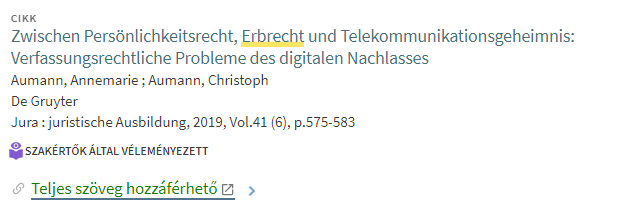 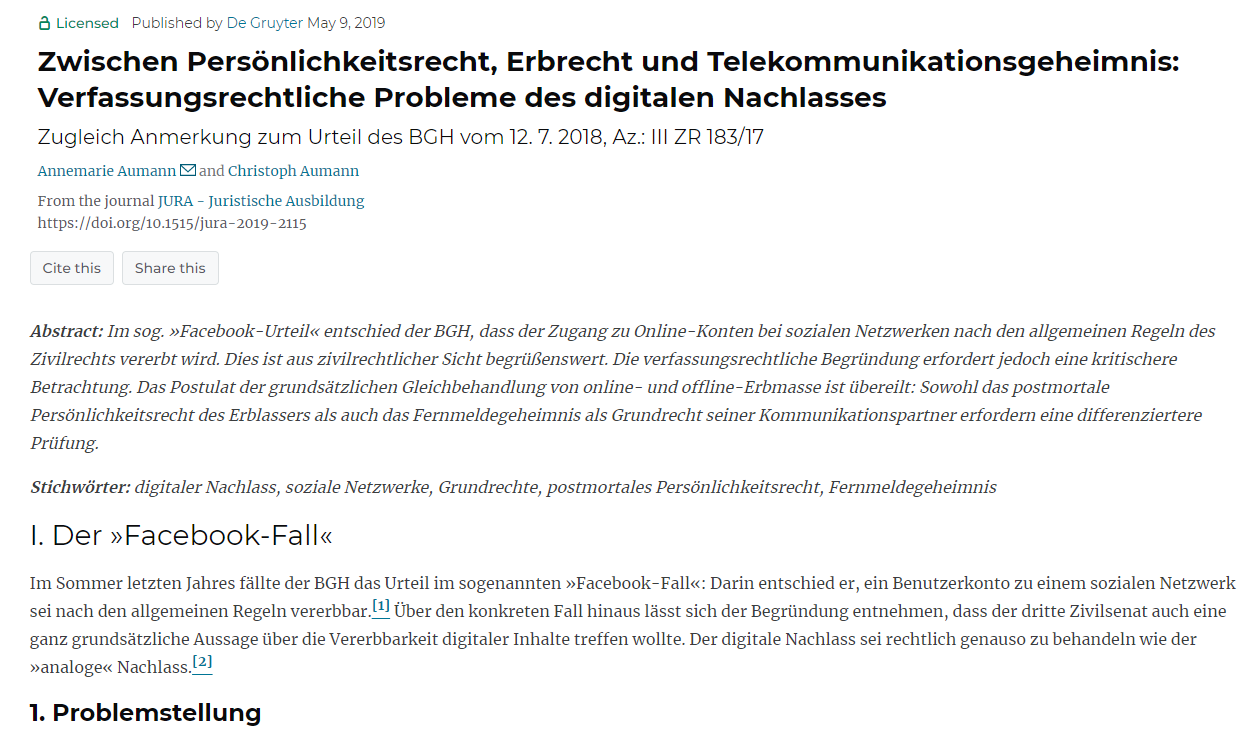 Online tartalmak teljes szöveggel (előfizetett, szabadon elérhető)
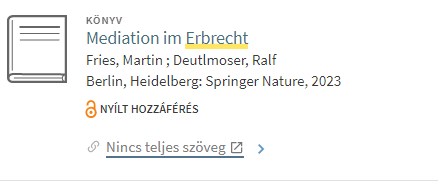 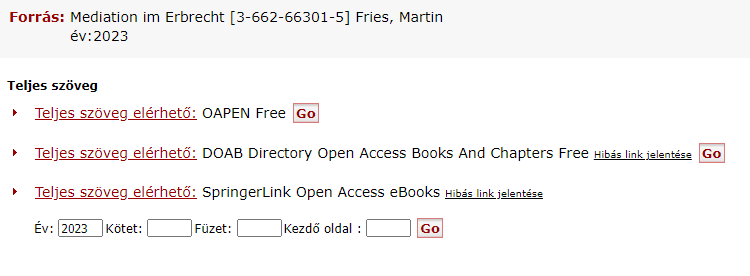 SFX
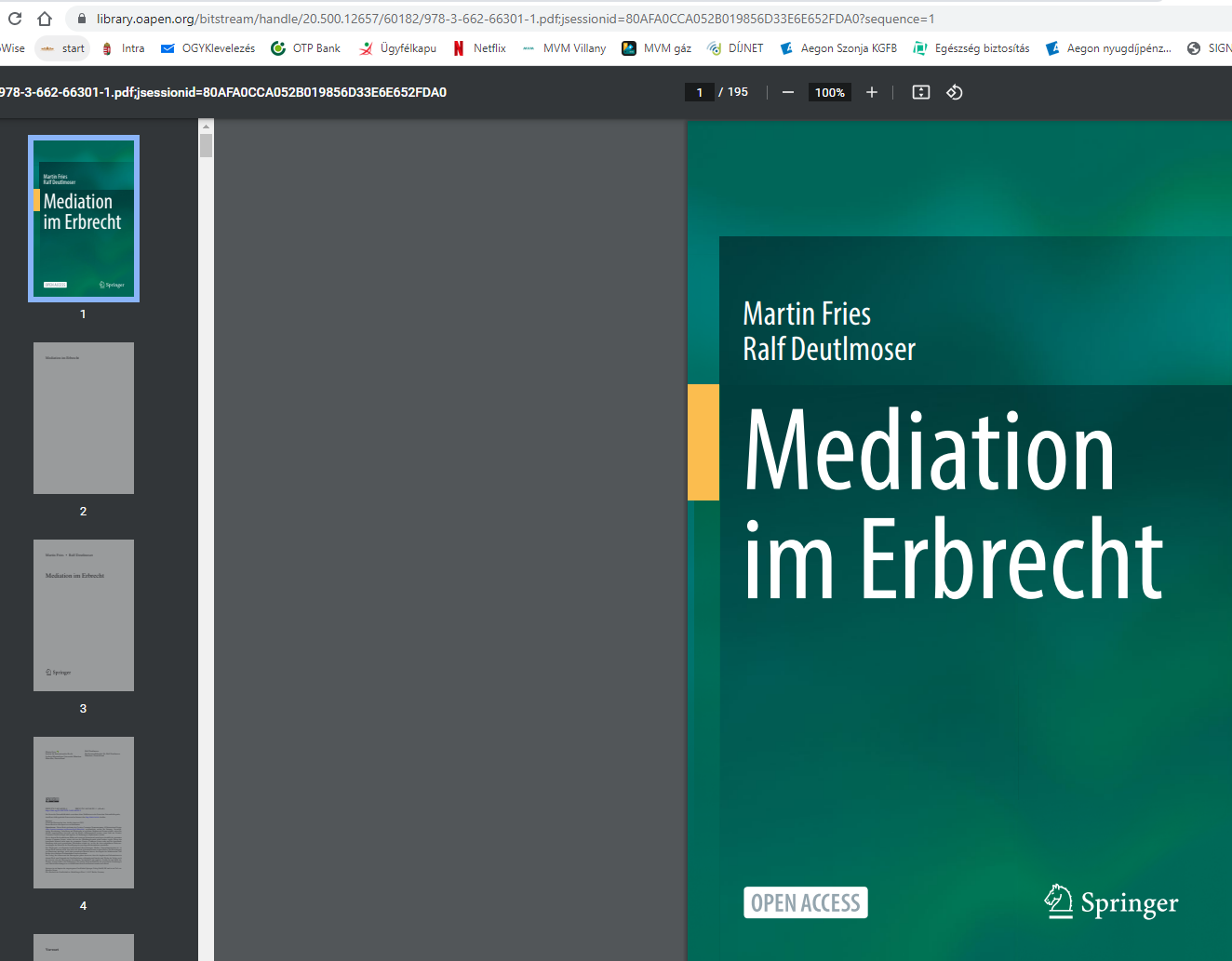 Online tartalmak teljes szöveggel (előfizetett, szabadon elérhető)
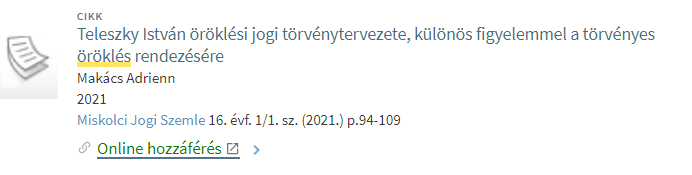 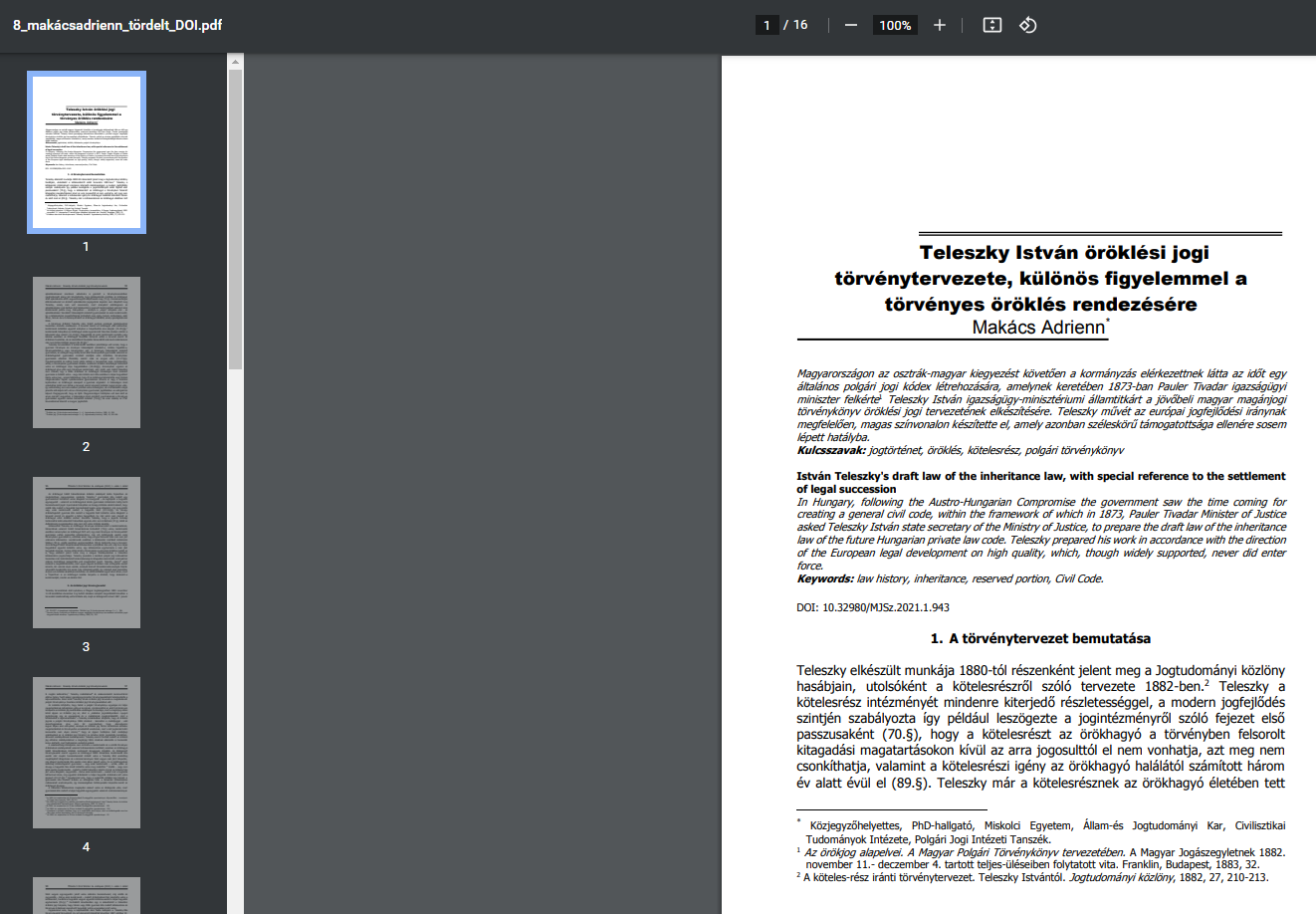 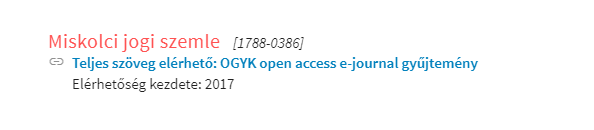 SFX
Digitális gyűjtemények
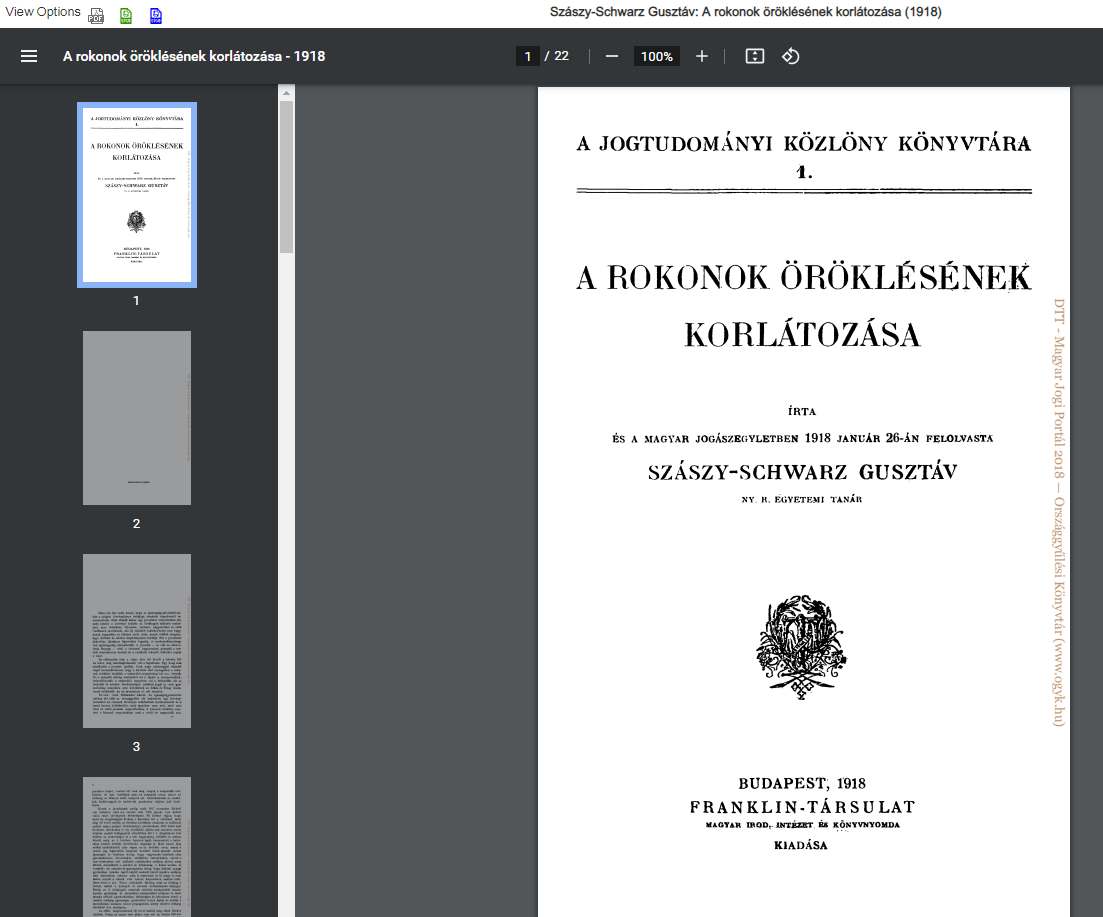 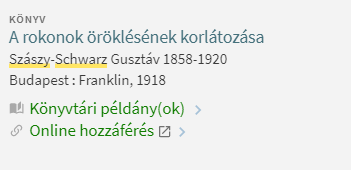 Online tartalmak teljes szöveg nélkül
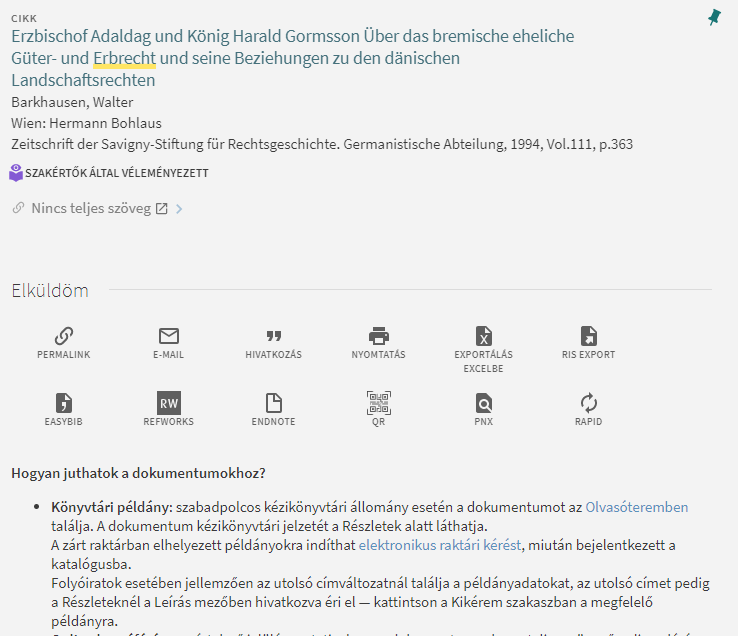 RapidILL
ÚJ GENERÁCIÓS ONLINE SZOLGÁLTATÁS A KÜLFÖLDI SZAKIRODALOM ELÉRÉSHEZ
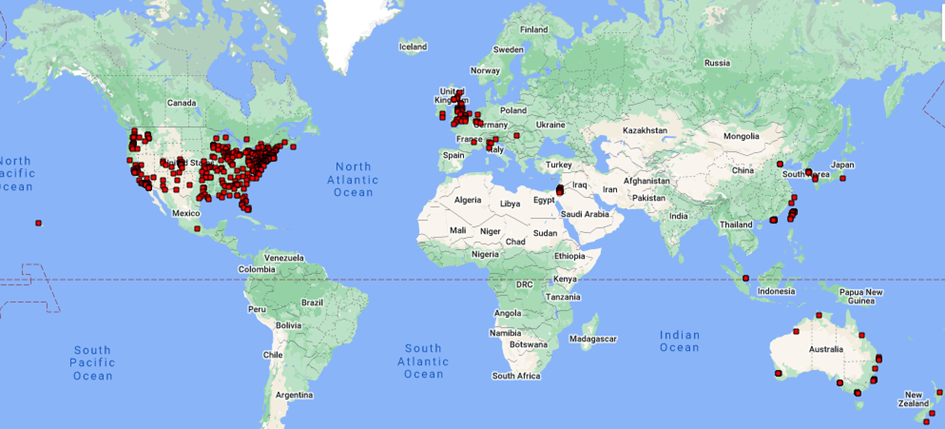 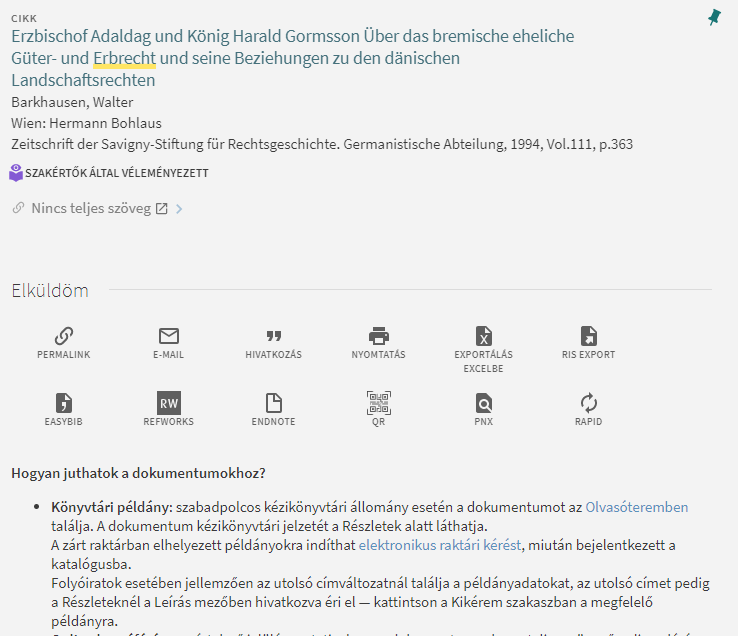 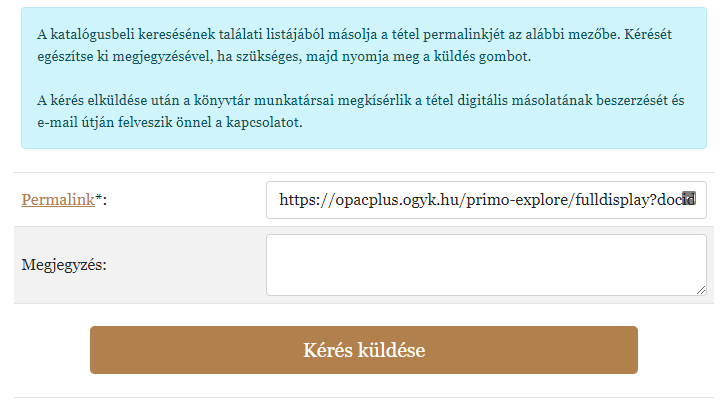 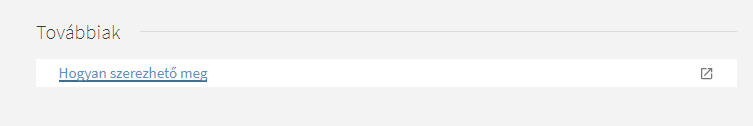 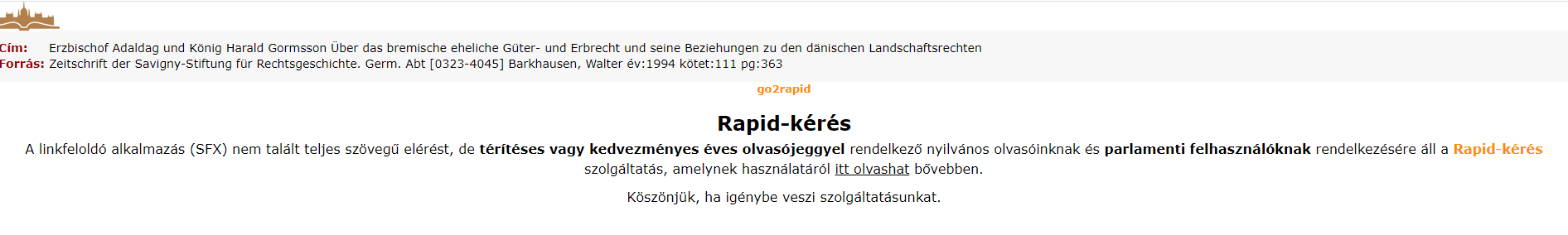 [Speaker Notes: De Gruyter 
Complete Journal Package 
Social Sciences and Humanities Package
Chicago Egyetem
DigiZeitschriften 
1920 volume: 41 --Most recent 5 year(s) not available]
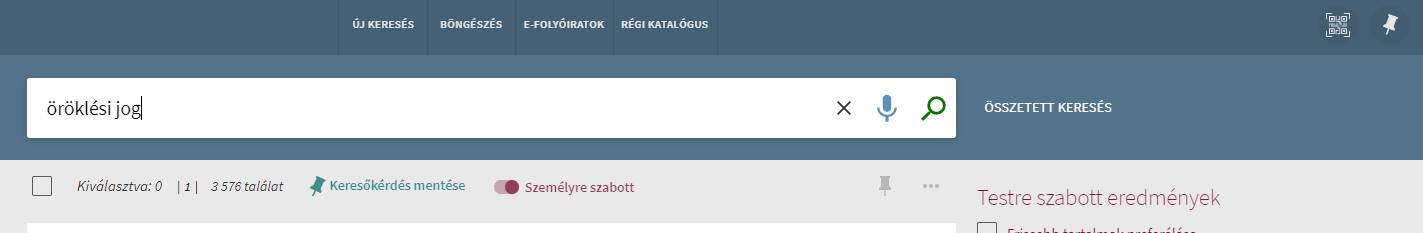 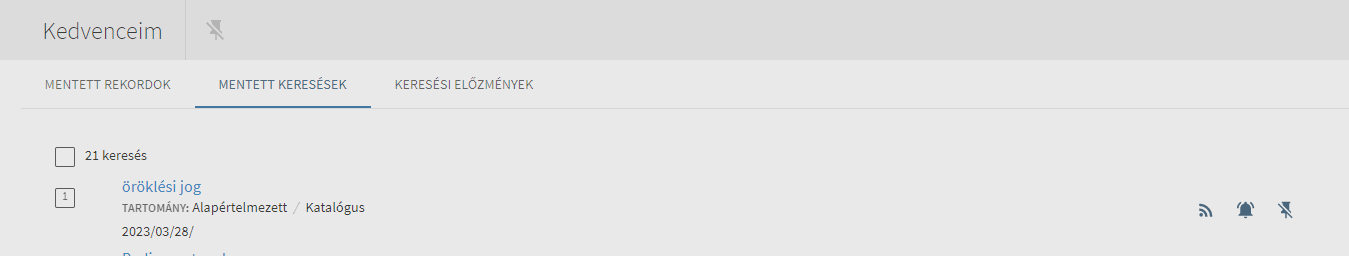 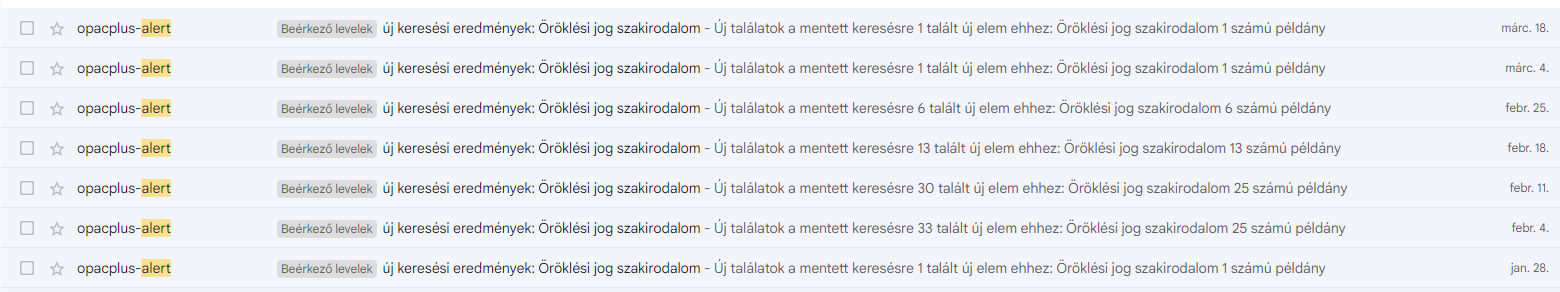 … szaktájékoztatás…
Szakreferensi Osztály: tudományterületi, gyűjteményi felelősök
https://konyvtar.parlament.hu/kerdezze-a-konyvtarost
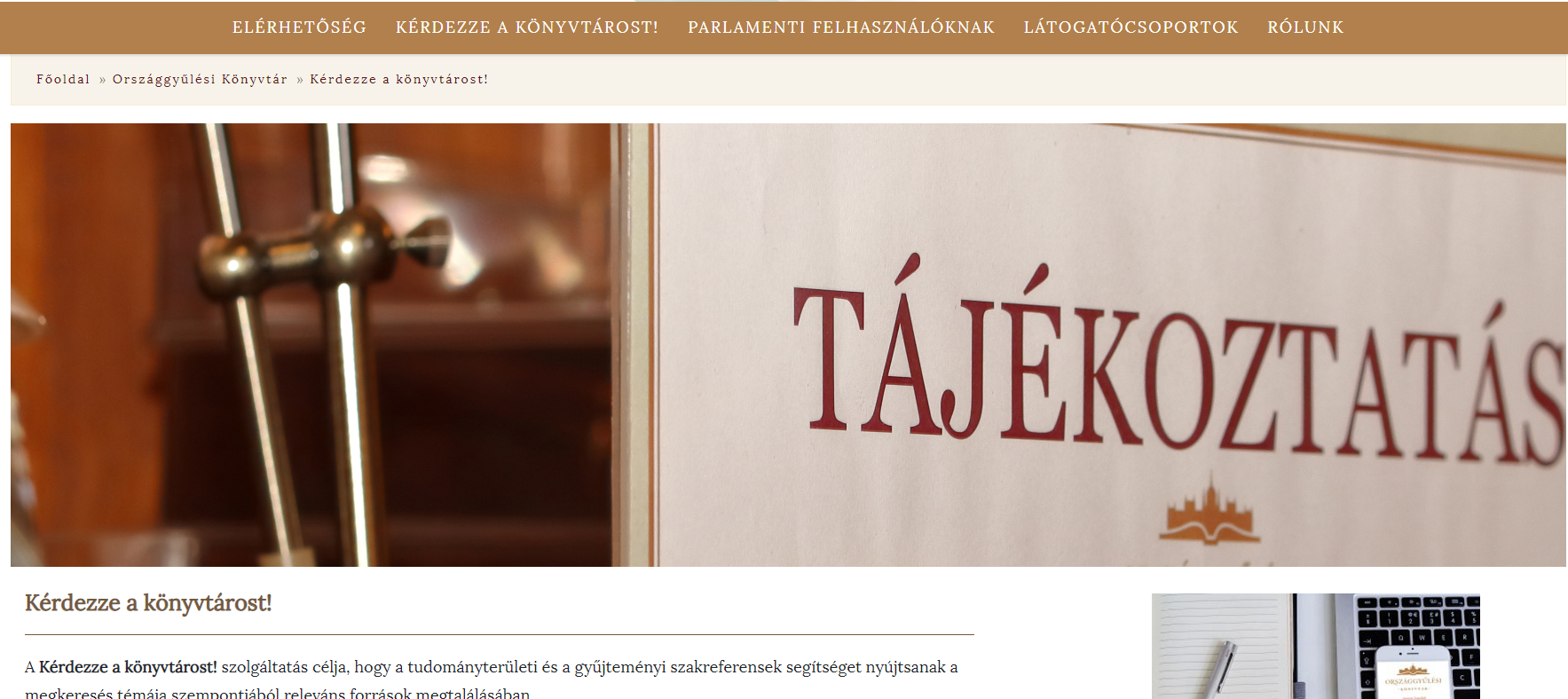 Kérdezze a könyvtárost!
konyvtar@parlament.hu
… egyéb eszközök, lehetőségek…
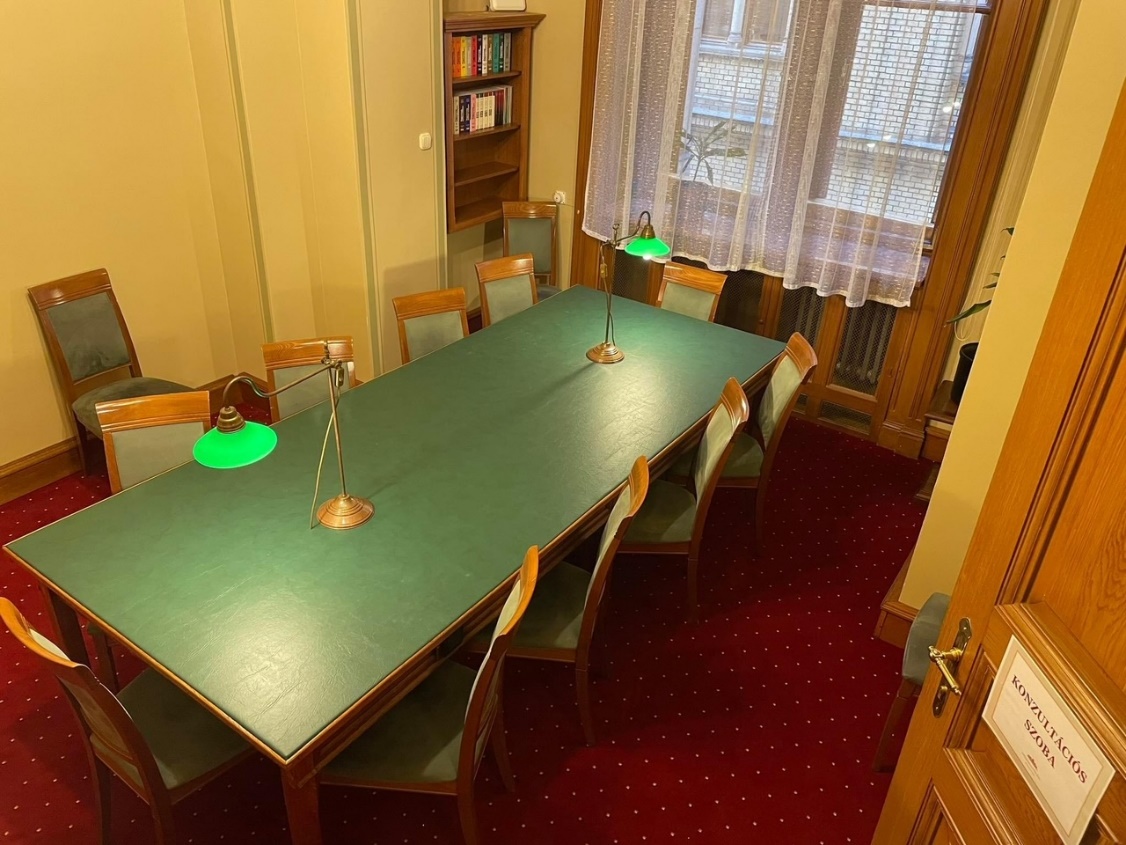 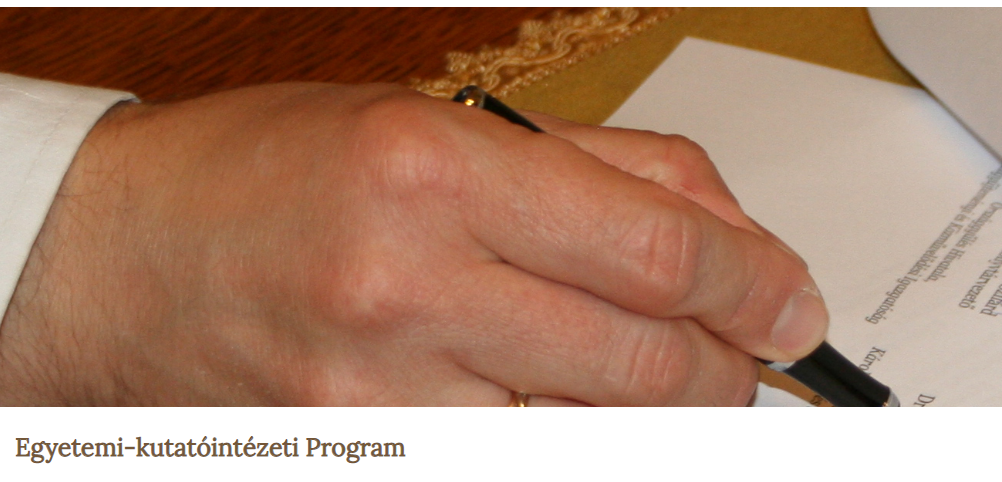 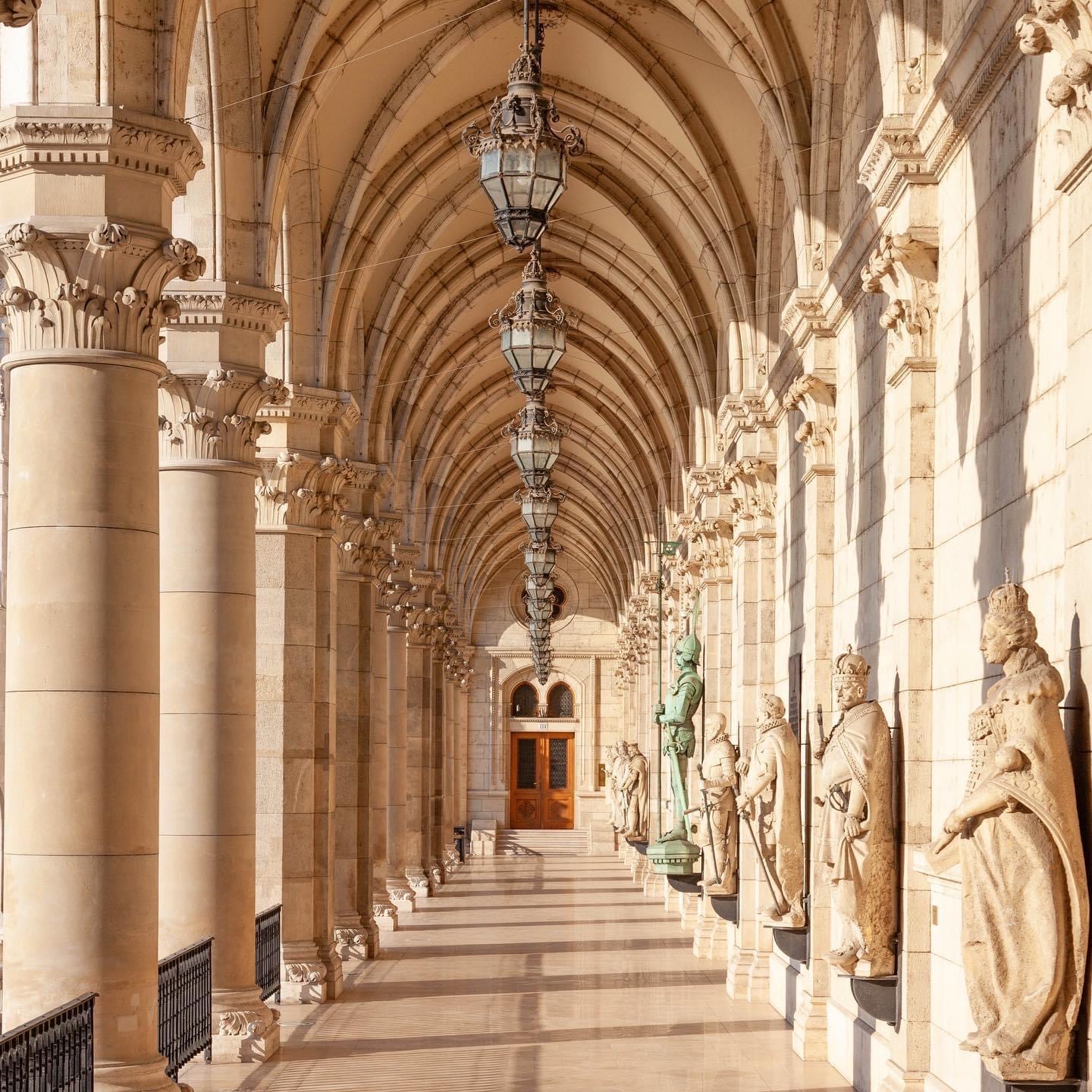 Köszönöm a megtisztelő figyelmüket!
Dr. Urai-Tóth Éva, könyvtárvezető-helyettes

toth.eva@parlament.hu